Oddělení: Ascomycota
ZÁKLADNÍ CHARAKTERISTIKA

pohlavní proces  dikaryotické hyfy  askus (vřecko), zde mitóza a tvorba spor (zpravidla 8)
obvykle sdruženy do plodnic (askomat) 
vřecka a askospory (tzv. teleomorfa – perfektní stadium) se za normálních podmínek často vůbec netvoří a houba žije v imperfektním stadiu (tzv. anamorfa)
nebo se obě „formy“ v životním cyklu doplňují či střídají
TYPY PLODNIC ASKOMYCETŮ
kleistothecium - uzavřené, otvírá se rozpadem; vřecka neuspořádána
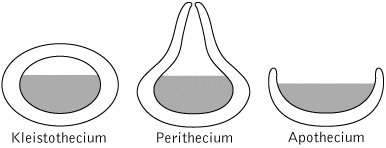 perithecium - ± kulovité, často zanořené ve sterilní hmotě stromatu; vřecka uspořádána v theciu, mezi nimi se tvoří sterilní hyfová zakončení - parafýzy, na vrcholu ústí - ostiolum
apothecium - miskovitá plodnice (odvozeně pak různých tvarů); vřecka a parafýzy uspořádány v theciu na povrchu plodnice
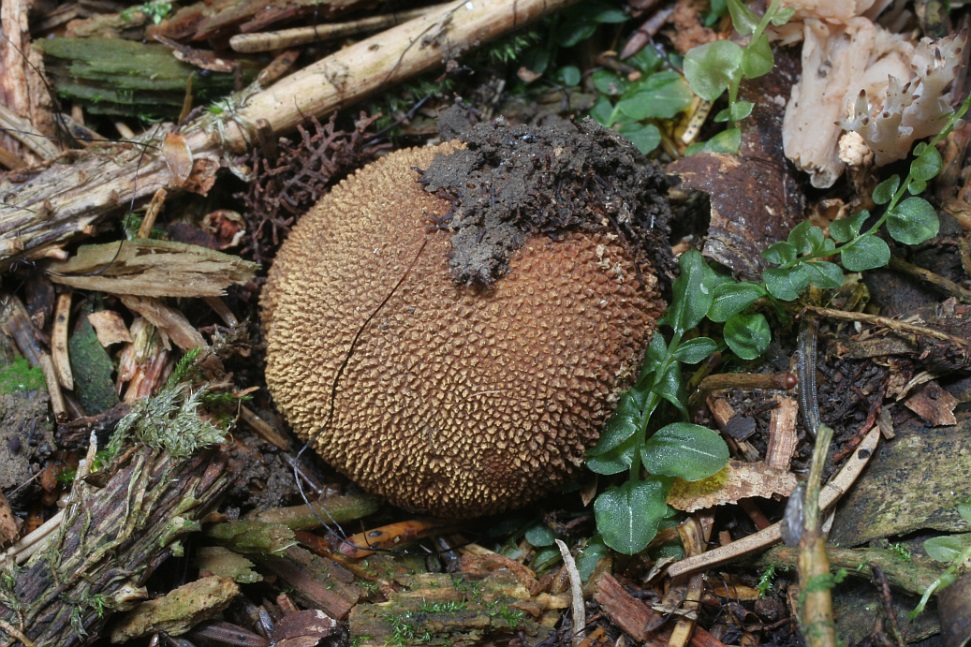 Třída: Eurotiomycetes
Řád: Eurotiales
Elaphomyces - jelenka
- makroskopická podzemní kleistothecia pokrytá silnou peridií, prototunikátní vřecka- mykorhizní houby, díky své vůni často vyhrabávané zvěří
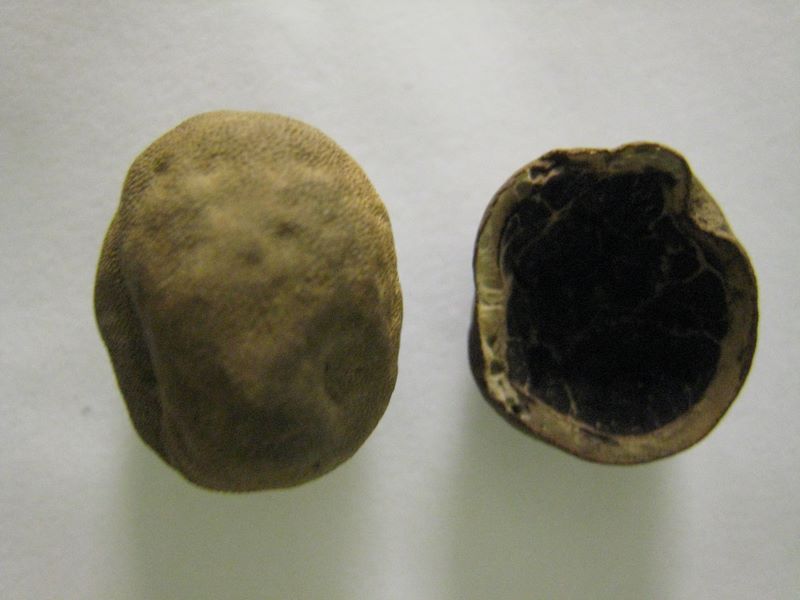 (obrazová prezentace)
Třída: Leotiomycetes
Řád: Helotiales
ZÁKLADNÍ CHARAKTERISTIKA

inoperkulátní diskomycety
přisedlá nebo stopkatá apothecia, velikosti několik milimetrů až centimetrů, vznikají někdy na sterilních útvarech - sklerociích nebo stromatech
vřecka unitunikátní, inoperkulátní, otevírají se pórem, spory jsou jedno- nebo vícebuněčné
zástupci saprofytičtí i parazitičtí
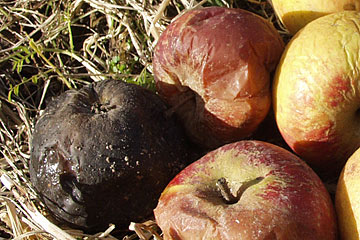 Monilinia fructigena (anamorfa Monilia fructigena) 
hlízenka ovocná
(trvalý preparát)
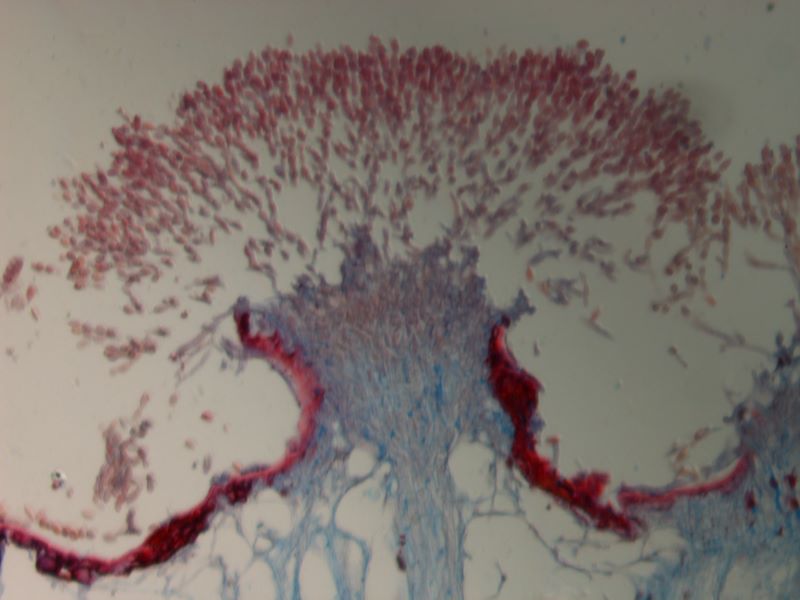 „černá hniloba“ – sklerotizované jablko
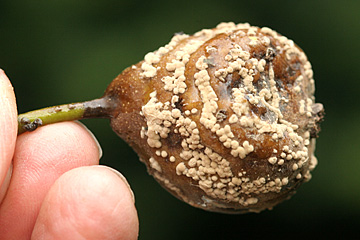 vpravo koncentricky uspořádané 
polštářky konidioforů (sporodochia) 
imperfektního stadia, vlevo průřez sporodochiem s konidiofory
Monilinia johnstoni - hlízenka hlohová
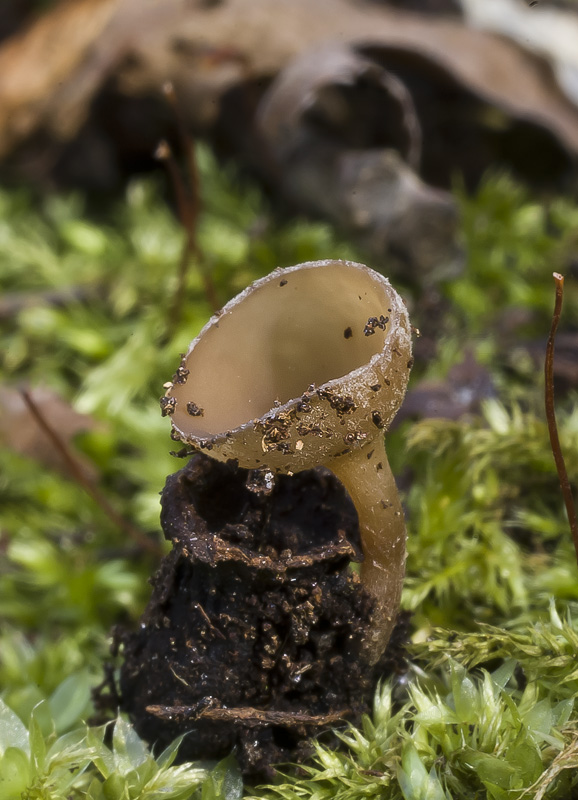 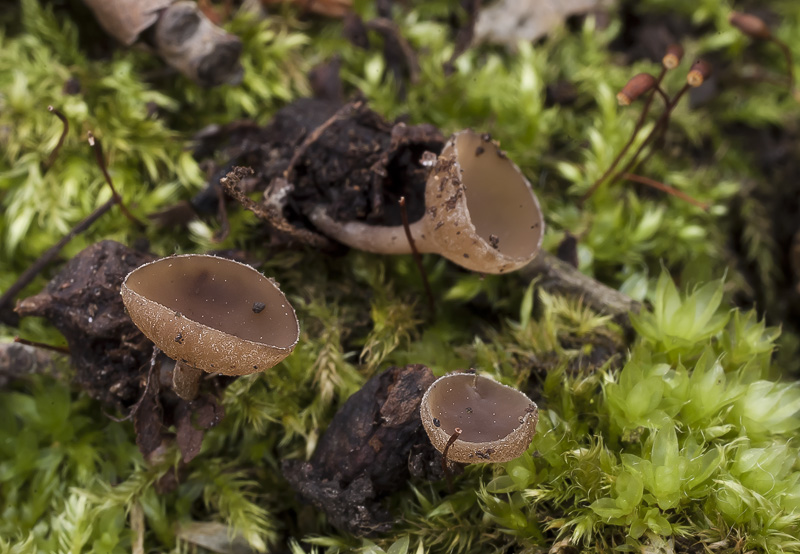 apothecia na mumifikovaných plodech hlohu
(obrazová prezentace)
Řád: Rhytismatales
Rhytisma acerinum  
svraštělka javorová
(obrazová prezentace)
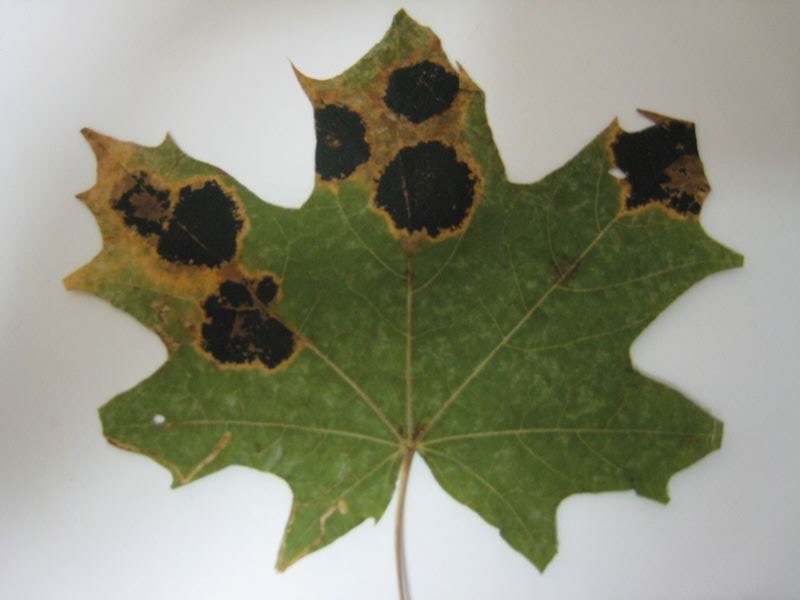 stromata na listech javorů
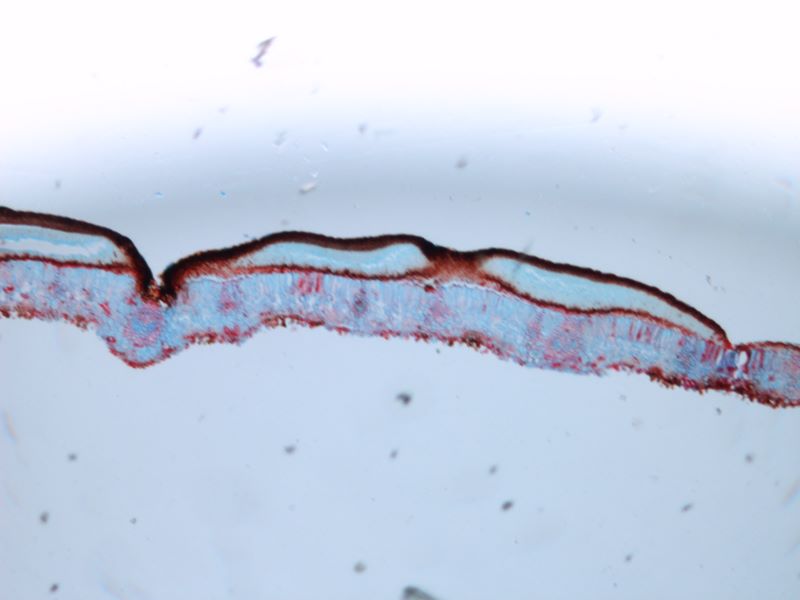 průřez stromatickým ložiskem na povrchu listu
Třída: Sordariomycetes
ZÁKLADNÍ CHARAKTERISTIKA
peritheciální unitunikátní vřeckovýtrusé houby
askomata (perithecia) jsou často zanořena do stromatu
hojné jsou anamorfy, některé ekonomicky (fytopatologicky) významné 
výskyt na širokém spektru substrátů (dřevo, bylinný opad, mrtvý hmyz, exkrementy býložravců apod.)
Xylaria polymorpha dřevnatka mnohotvárná
Stromatický lignikolní askomycet, jehož několik centimetrů velká, kyjovitá stromata (sterilní útvary teleomorfy, ve kterých jsou zanořena perithecia) lze nalézt na mrtvém dřevě listnáčů.
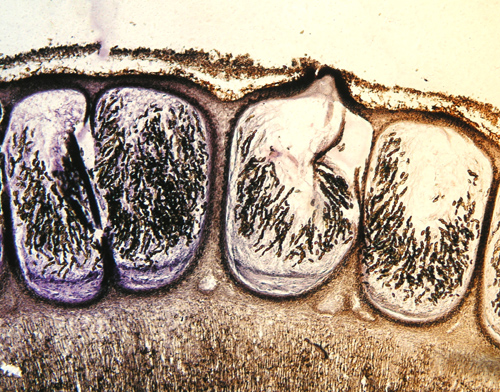 ostiolum
perithecia
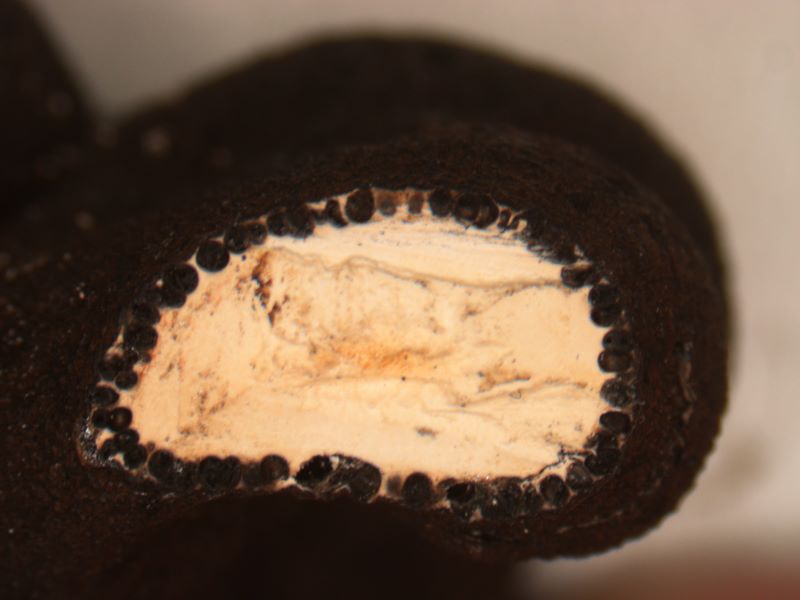 (makroskopické pozorování 
herbářové položky + binokl)
Hypoxylon - dřevomor
(obrazová prezentace)
Stromatický lignikolní askomycet.
Teleomorfní stromata mají pod povrchem množství plodnic (perithecií), obsahujících vřecka s tmavými jednobuněčnými askosporami.
schéma řezu stromatem
perithecia
stromata na substrátu
Druhy rodu Hypoxylon se běžně vyskytují na mrtvém dřevě listnáčů.
Nectria cinnabarina (anam. Tubercularia vulgaris)rážovka rumělková
Shluky červených perithecií a růžové polštářky anamorfy narůstají ve velkých skupinách na větvích listnatých stromů.
polštářovitá sporodochia anamorfy
perithecia nahloučená
 kolem rudimentárního
 stromatu (teleomorfa)
(herbářová položka – binokl)
Nectria cinnabarina (anam. Tubercularia vulgaris)       	rážovka rumělková
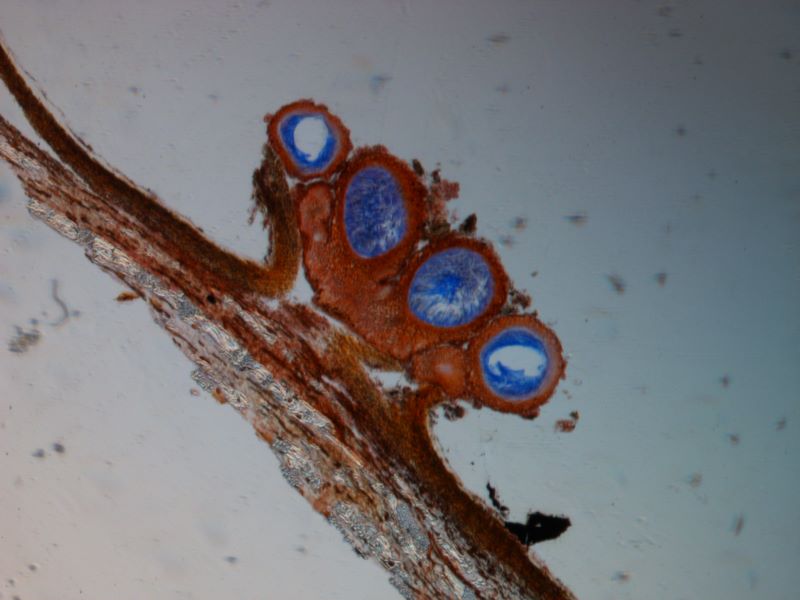 perithecia nahloučená kolem rudimentárního stromatu (teleomorfa)
polštářovitá sporodochia (anamorfa)
(trvalý preparát)
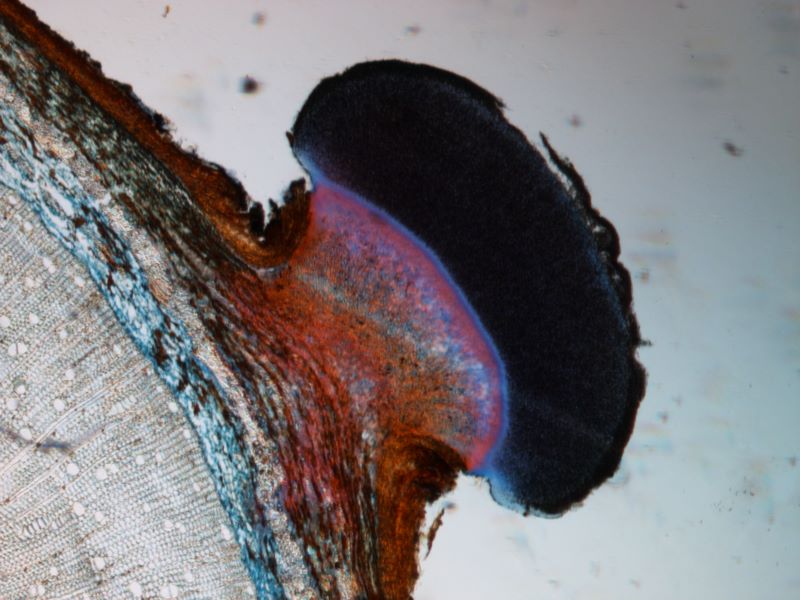 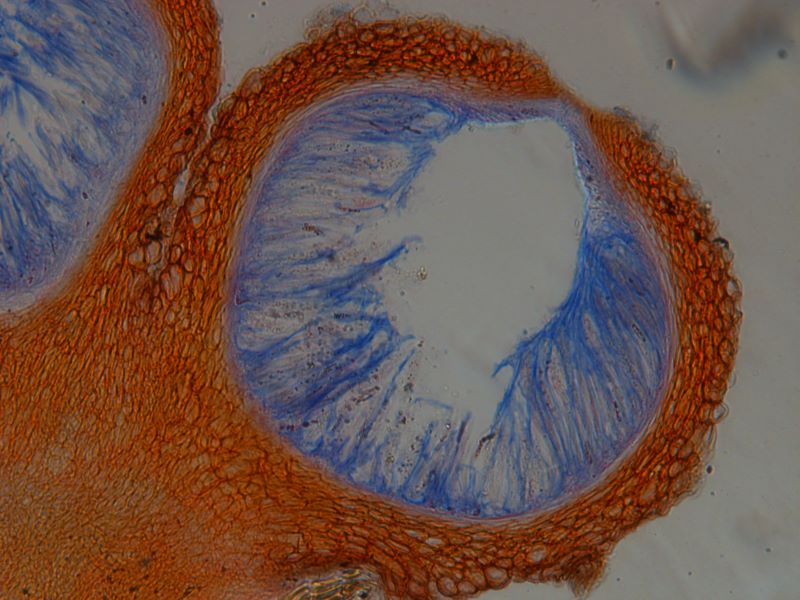 ostiolum
Claviceps purpurea – paličkovice nachová
parazit trav, jejichž obilky přeměňuje na sklerocia; na nich po odpadnutí vytváří paličkovitá stopkatá stromata
sklerocia silně toxická, využití ve farmacii
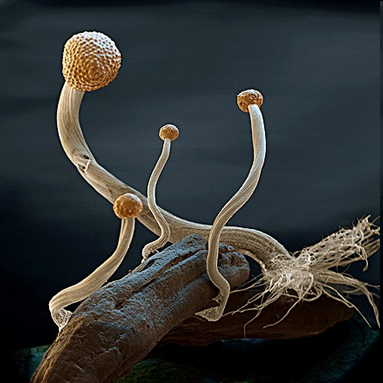 perithecia zanořená do hlavičky stromatu
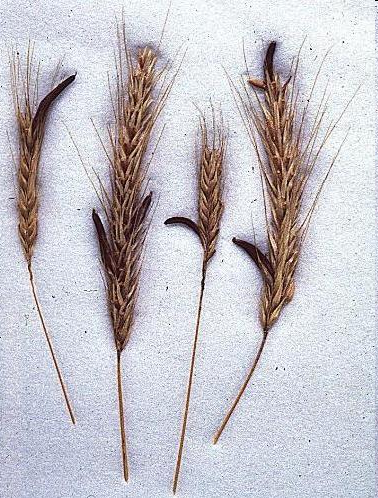 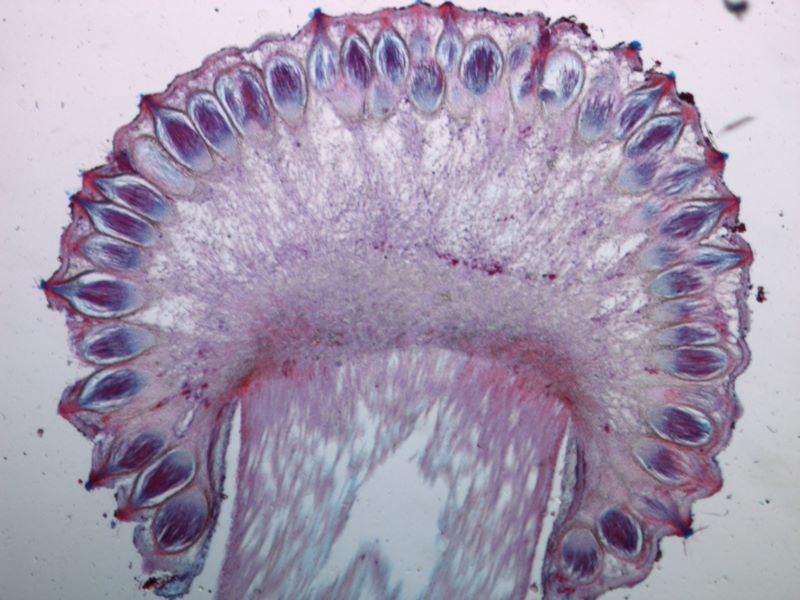 (trvalý preparát)
Třída: Pezizomycetes
ZÁKLADNÍ CHARAKTERISTIKA

operkulátní diskomycety, asi 165 rodů a 1100 druhů
askomata jsou často výrazně modifikovaná apothecia
vřecka funkčně unitunikátní, otevírají se víčkem
většinou půdní saprotrofní organizmy, často na mrtvém dřevě a rostlinném opadu, některé druhy jsou mykorhizní, antrakofilní nebo koprofilní
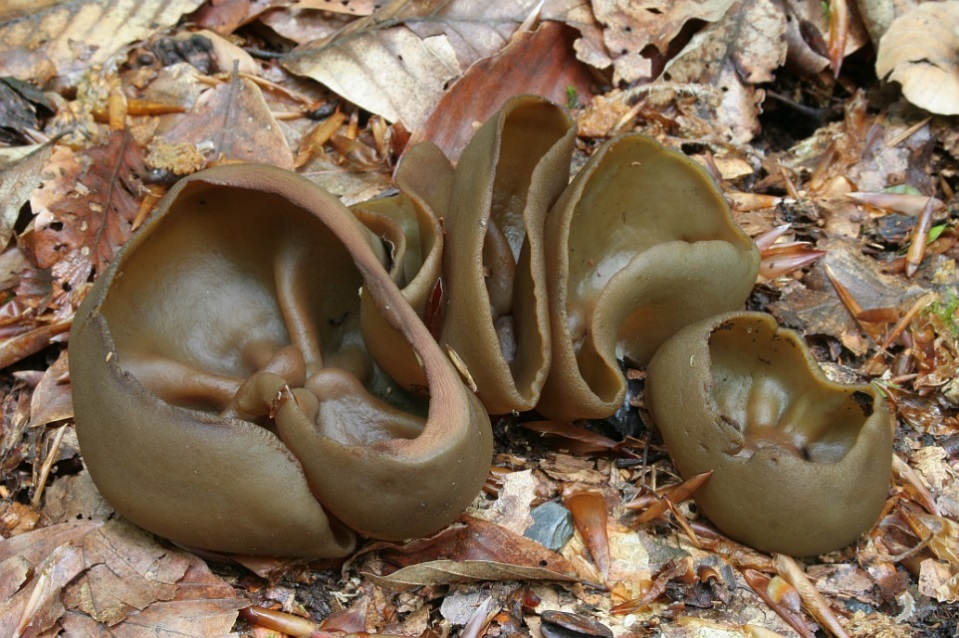 Peziza - řasnatka
Miskovitá apothecia (5–10 cm); výskyt na různých substrátech (dřevo, půda, spáleniště, zdivo)
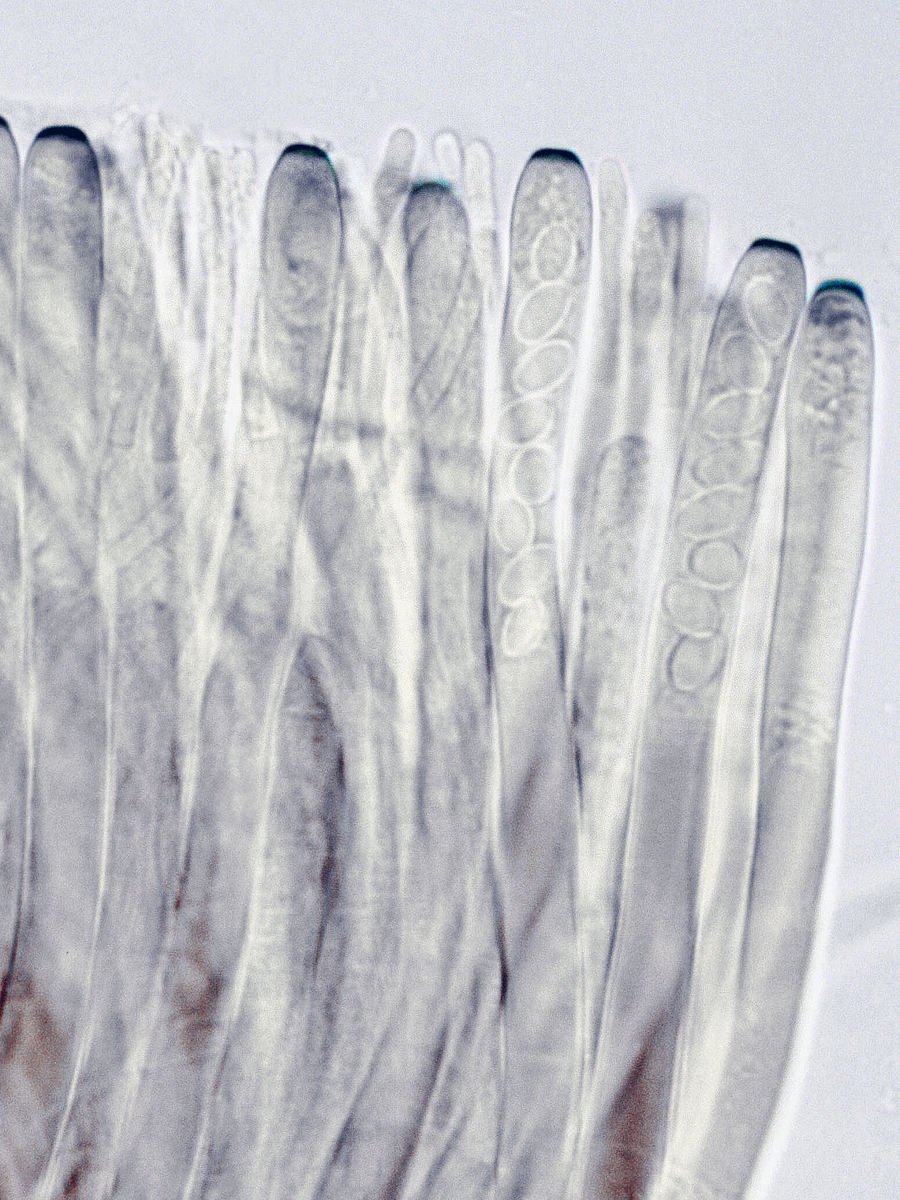 parafýza
Aleuria - mísenka
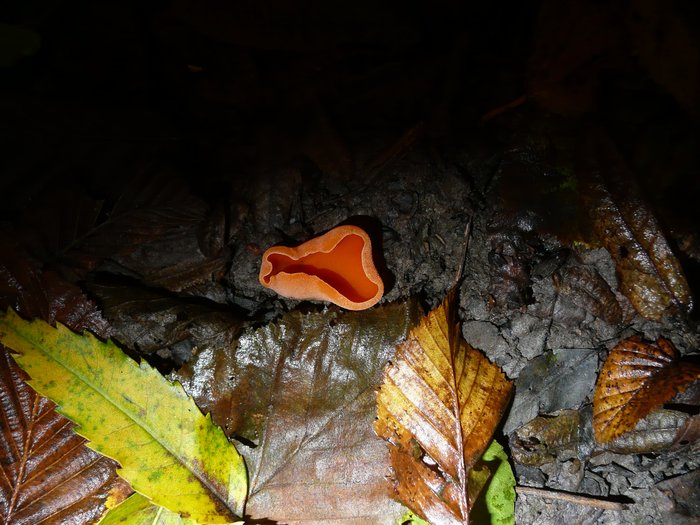 vřecko
askospory
© G. Barron
průřez výtrusorodou vrstvou zralého apothecia  (mikroskopický preparát)
Gyromitra infula – ucháč čepcovitý
mozkovitě zprohýbaná stopkatá apothecia
Roste na podzim na tlejících kmenech a pařezech nebo na zemi v kontaktu s rozkládajícím se dřevem.
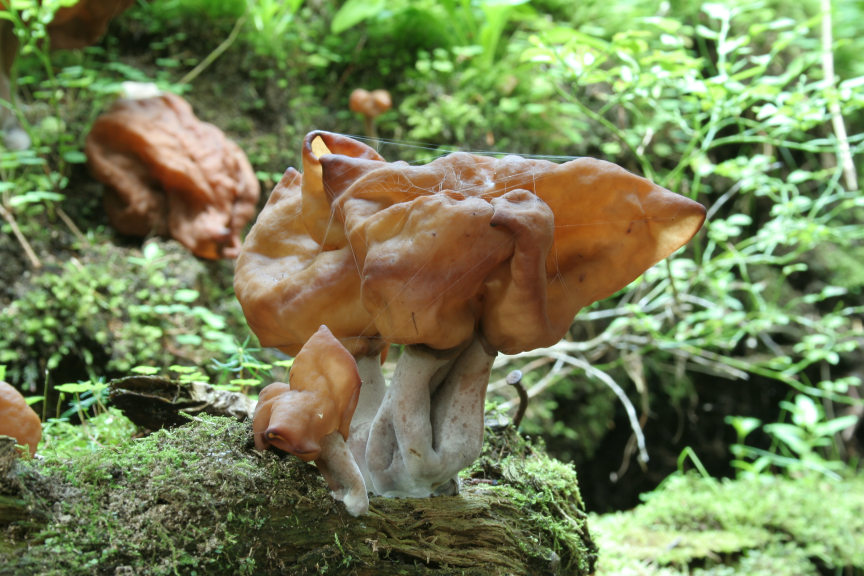 Morchella – smrž
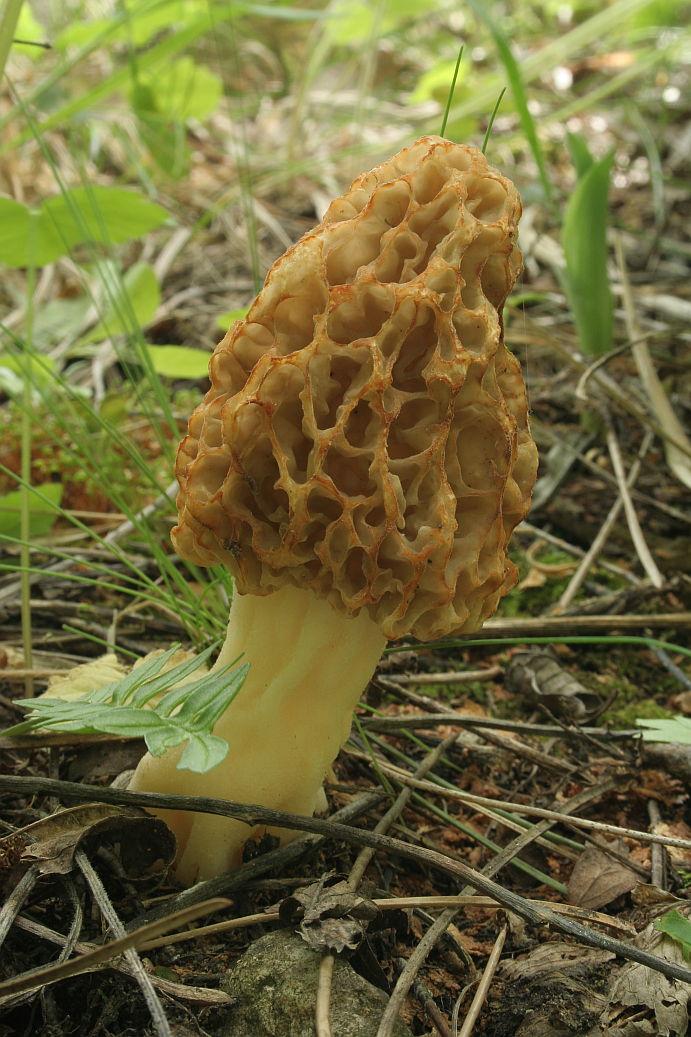 morfologicky diferencovaná stopkatá apothecia
na jaře v sadech a parcích
oblíbené jedlé druhy
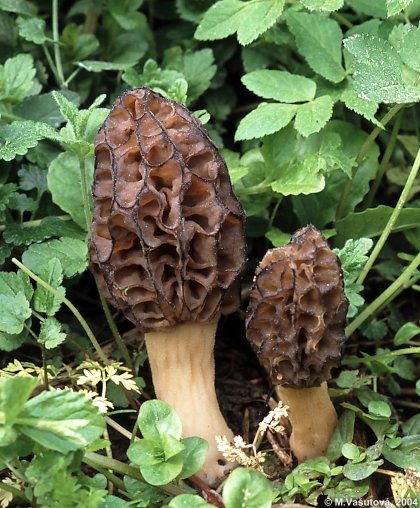 Choiromyces venosus – bělolanýž obecný
morfologicky extrémně diferencovaná podzemní apothecia – tzv. tuberothecia
silně aromatická – zoochorie
mykorhiza se dřevinami, výskyt na hlinitopísčitých půdách
řez plodnicí se zprohýbaným rouškem
(obrazová prezentace)
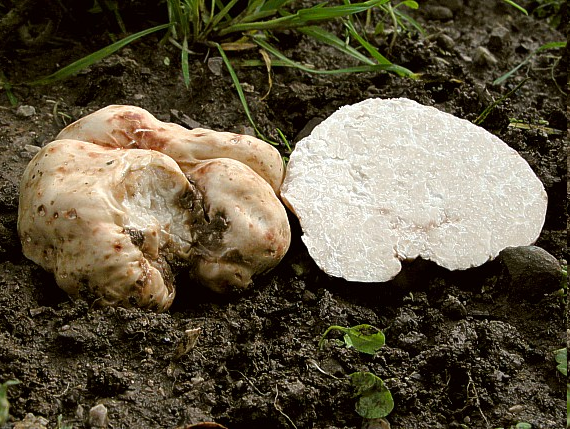 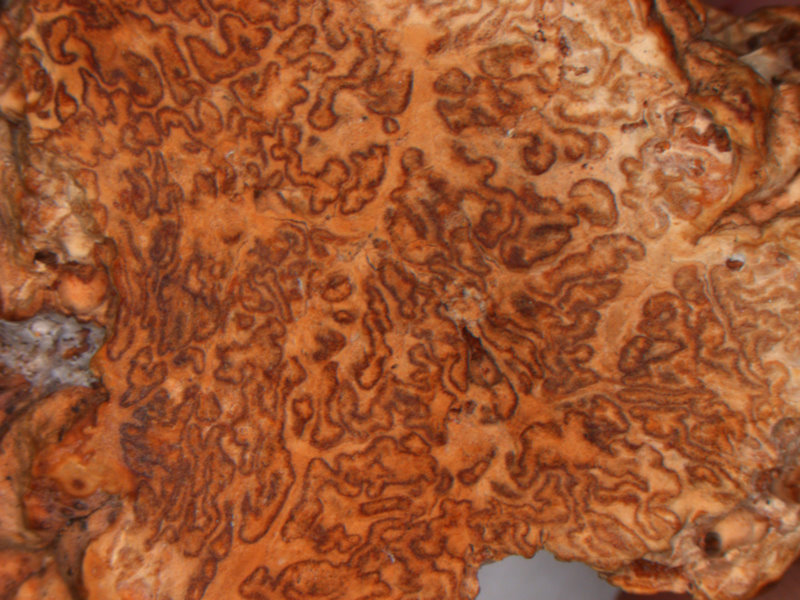 Tuber – lanýž
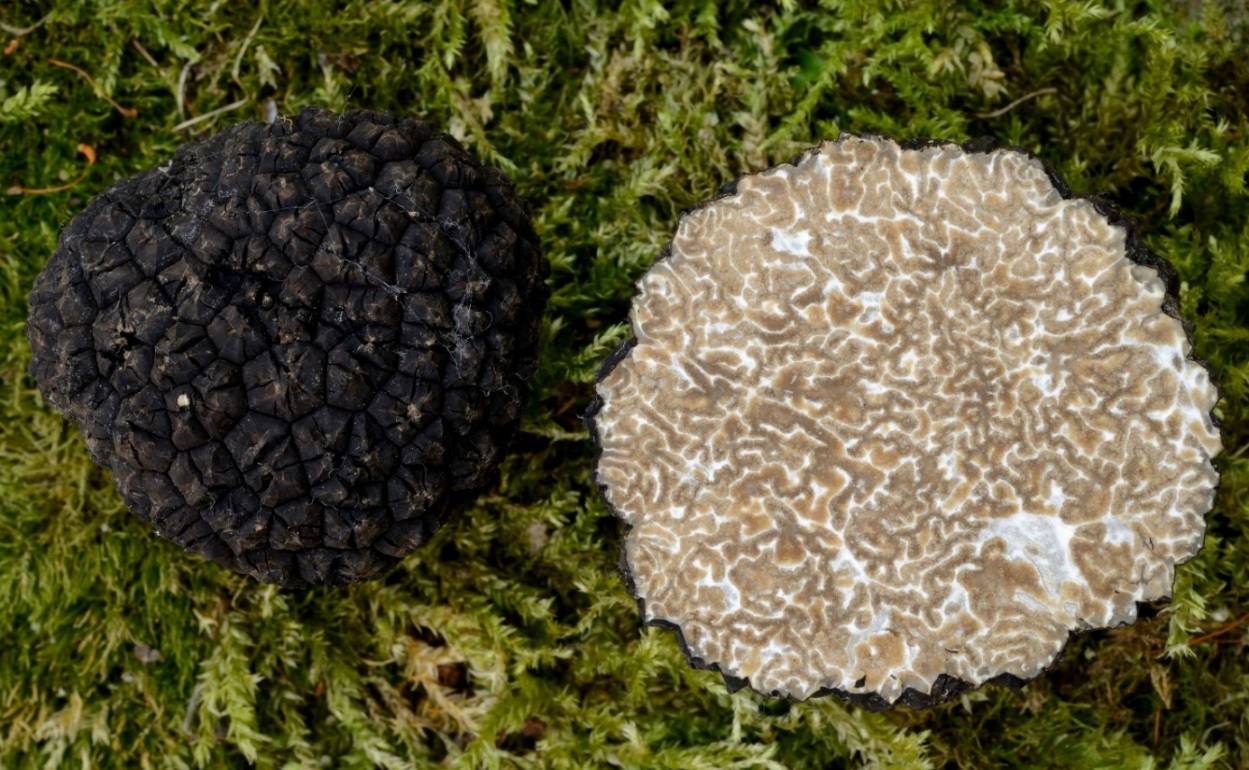 drobná tuberothecia
mykorhiza s listnáči i jehličnany, hlavně vápnité půdy
ostnité výtrusy
vakovitá vřecka se 2-4 askosporami
T. aestivum – lanýž letní
© S. Valda
Tuber rufum – lanýž ryšavý
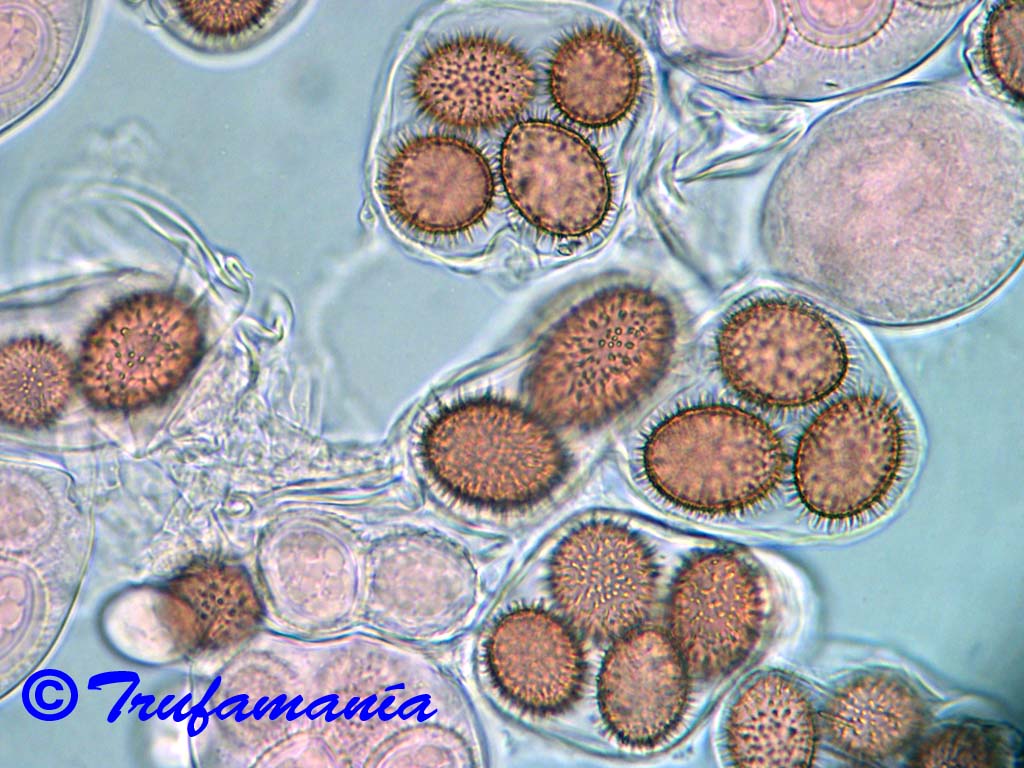 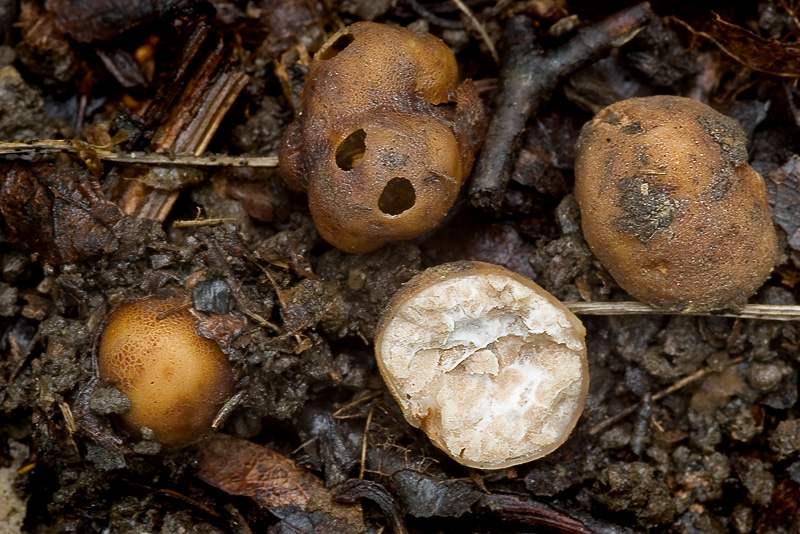 (trvalý preparát)
© L. Zíbarová
Přehled pozorovaných objektů
Oddělení: Ascomycota
Třída: Leotiomycetes
Řád: Helotiales            	Monilinia fructigena (hlízenka ovocná) – 
				trvalý preparát: sporodochia s konidiofory
Třída: Sordariomycetes
Řád: Xylariales		Xylaria polymorpha (dřevnatka mnohotvará) – 					stroma, na průřezu vnořená perithecia
Řád: Hypocreales	Nectria (+ anamorfa Tubercularia, rážovka) – 					perithecia, sporodochia
			Claviceps purpurea (paličkovice nachová) – 					trvalý preparát: řez stromatem s perithecii
Třída: Pezizomycetes
Řád: Pezizales		Aleuria aurantia (mísenka oranžová) – apothecium
				nativní preparát: vřecka s výtrusy, parafýzy
			Tuber aestivum, T. rufum (lanýž letní, l. ryšavý) – 				tuberothecium, na řezu zprohýbané rouško 				trv. prep.: vakovitá vřecka s ostnitými výtrusy